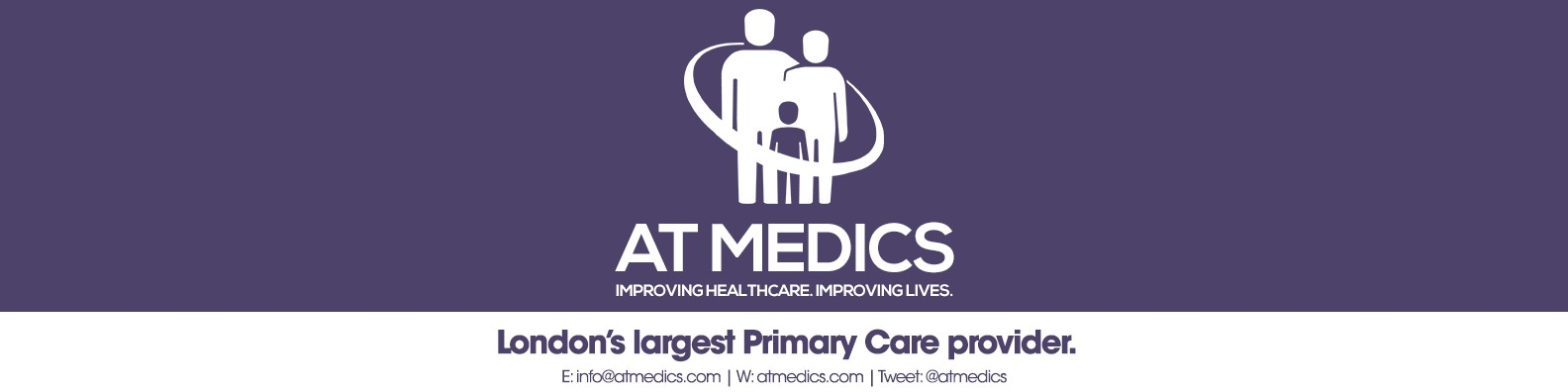 EARLS COURT HEALTH AND WELLBEING CENTRE
PATIENT PARTICIPATION GROUP (PPG)
VIRTUAL MEETING 
Thursday 6th May 2021
Time 13:00pm
Introduction
Welcome to Earls Court Health and Wellbeing Centre’s Virtual PPG Meeting 

It is very important that we continue to have these meetings especially in times to ensure that there is regular communication between the practice and patients during these unprecedented times 

Please remember that this meeting is not about complaints or personal issues. 

It is about how we can work together to create a united front and have the chance to bring the community and service together
AGENDA
Introduction 

Earls Court Vision 

What have we done 

Covid Hub 

What is a PPG

Practice changes due to COVID-19 

How can you help us 

Questions
Earls Court’s Vision
Improve access to patients with better telephone access, a range of appointment types, and great communication

Engage with patients about their health and the services we provide in order to improve health proactively 

Optimise the management of Long term conditions

Work in a multidisciplinary team to ensure the best care 

Work closely with CCG (Clinical Commissioning Group)  and PCN (Primary Care network) and Community
What have we done
New Staff
New Staff
We are working with the management to increase our GPs so we can offer more appointments 

Employed a Practice Pharmacist
Employed a Physician Associate 
Recruiting for more staff
Covid Hub
Data
Data
Started in December 2020
Vaccinated most of our cohorts age range 
80+ 86%
75 – 79 -80%
70 – 74 – 77%
65 – 69 – 72%
60 – 64 – 68%
55- 59 – 60%
50 - 54 – 57%
Vulnerable patients – 72%
At Risk patients – 63%
We have vaccinated over 20,000 people 
Will be finishing here at the end of May and all patients will need to log onto the NHS website  to book their appointments
What is a PPG A Patient Participation Group (PPG) is a group of patients, carers andGP practice staff who meet to discuss practice issues and patientexperience to improve the service.
PPG for Practice
PPG for Patients
Develops a partnerships with patients 

Support health awareness and patient education 

Listen to patients feedback
Patients to be more involved and make suggestions about the healthcare they receive 

Feedback on patient experience to help improve the service
What is a ppg
Do’s
Don’t’s
To ensure that it is clear about what can and cannot be discussed in a meeting
Meetings should be no longer that 1 hour 
Meet at least every 3 months 
Agree on mutual date and time
Regularly provide comments and suggestions via email 
Agree on a Chairperson and a Vice-chair to run the meetings and take minutes
Discuss personal issues or provide any medical advice to other patients during the meeting
No personal complaints to be discussed in meeting. These should be discussed outside the meeting with the practice manager.
Practice changes during covid-19
Intercom system in operation – this is to protect you and staff

Social distancing – ensuring that there is a one way system in place on entering and exiting 

Maintaining PPE – ensuring that we adhere to guidelines

Appointment system – adapting existing appointment process to maintain services 

Annual reviews

Online Prescriptions – faster service
How can you help us
Finally,
 can I ask if you are happy with the service that you are receiving - recommend us to family and friends in the area 
Please leave us a good review by going onto 

https://bit.ly/3adWlXo – Google review 

https://bit.ly/34DQXgS - NHS choices 

Thank you for all your support !
Questions
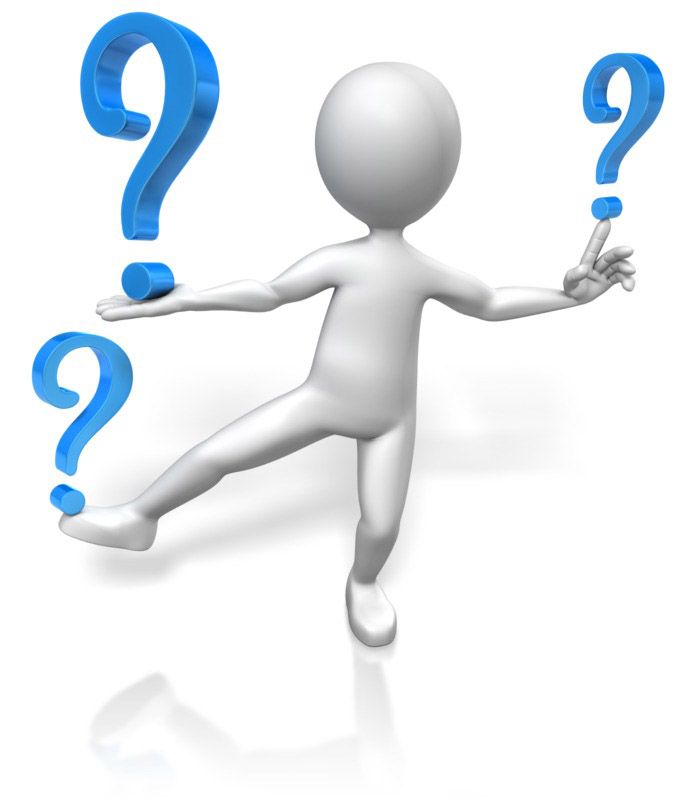